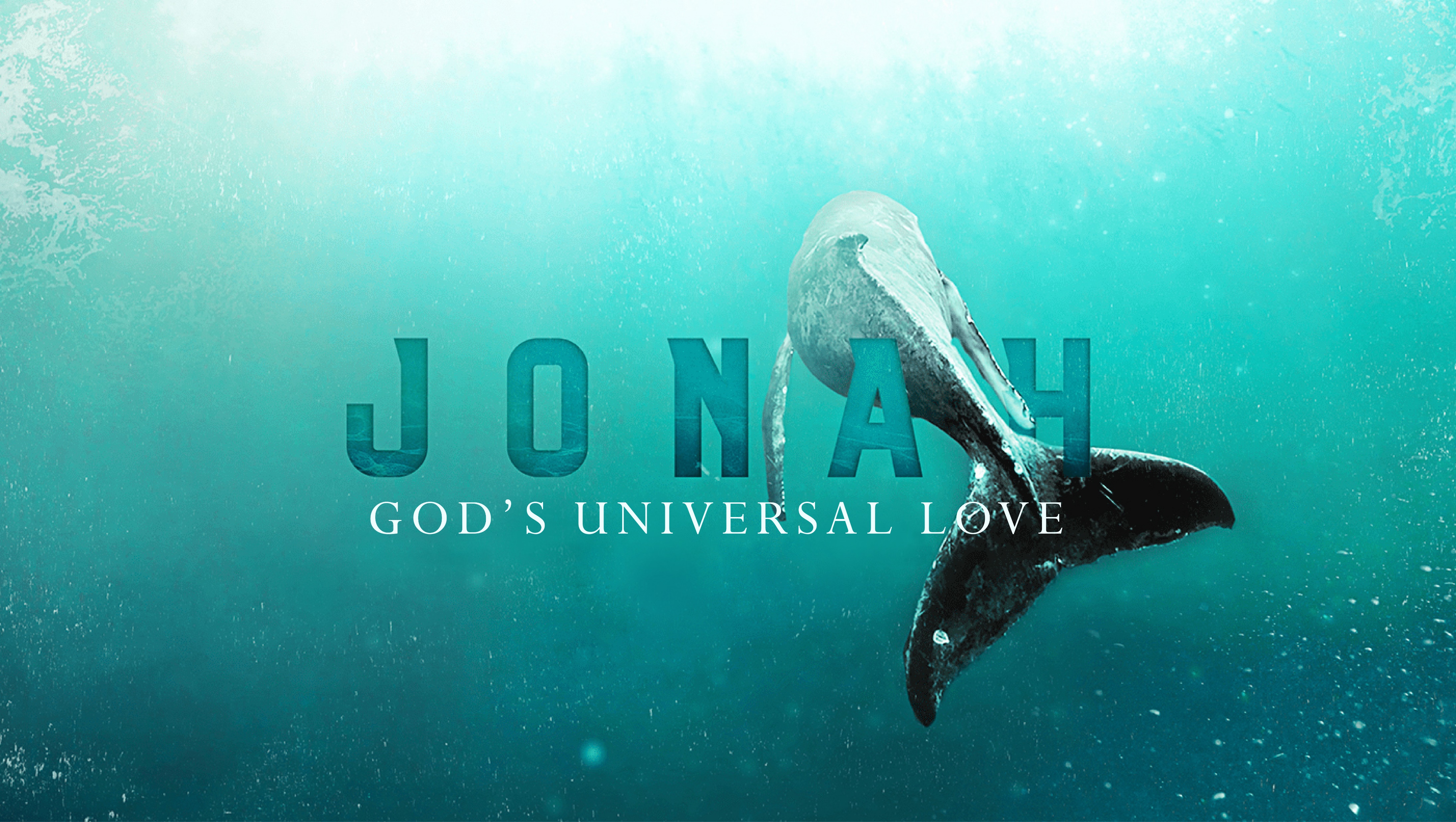 ONE
SOMEONE GREATER
MATTHEW 12:38-41
JONAH 1:17
JONAH: AN INTRODUCTION, PART 3
Who wrote it?  Jonah
When was it written?  770-750 BC
Who was it written to?  Israel
Historicity of the book?  Fact!
Genre of the book? Historical Narrative
What is it all about? (Message) To showcase God’s universal love and plan of redemption which extends beyond Israel to include all nations
JONAH: AN INTRODUCTION, PART 3
Why was it written? (Purpose) Expose Israel’s ethnocentrism and encourage national repentance
What’s in it? (Survey) Defiance (1-2) Compliance (3-4)
Christ in Jonah?
What makes this book unique?
Structure of the book?
Outline of book?
JONAH: AN INTRODUCTION, PART 3
Why was it written? (Purpose) Expose Israel’s ethnocentrism and encourage national repentance
What’s in it? (Survey) Defiance (1-2) Compliance (3-4)
Christ in Jonah?
What makes this book unique?
Structure of the book?
Outline of book?
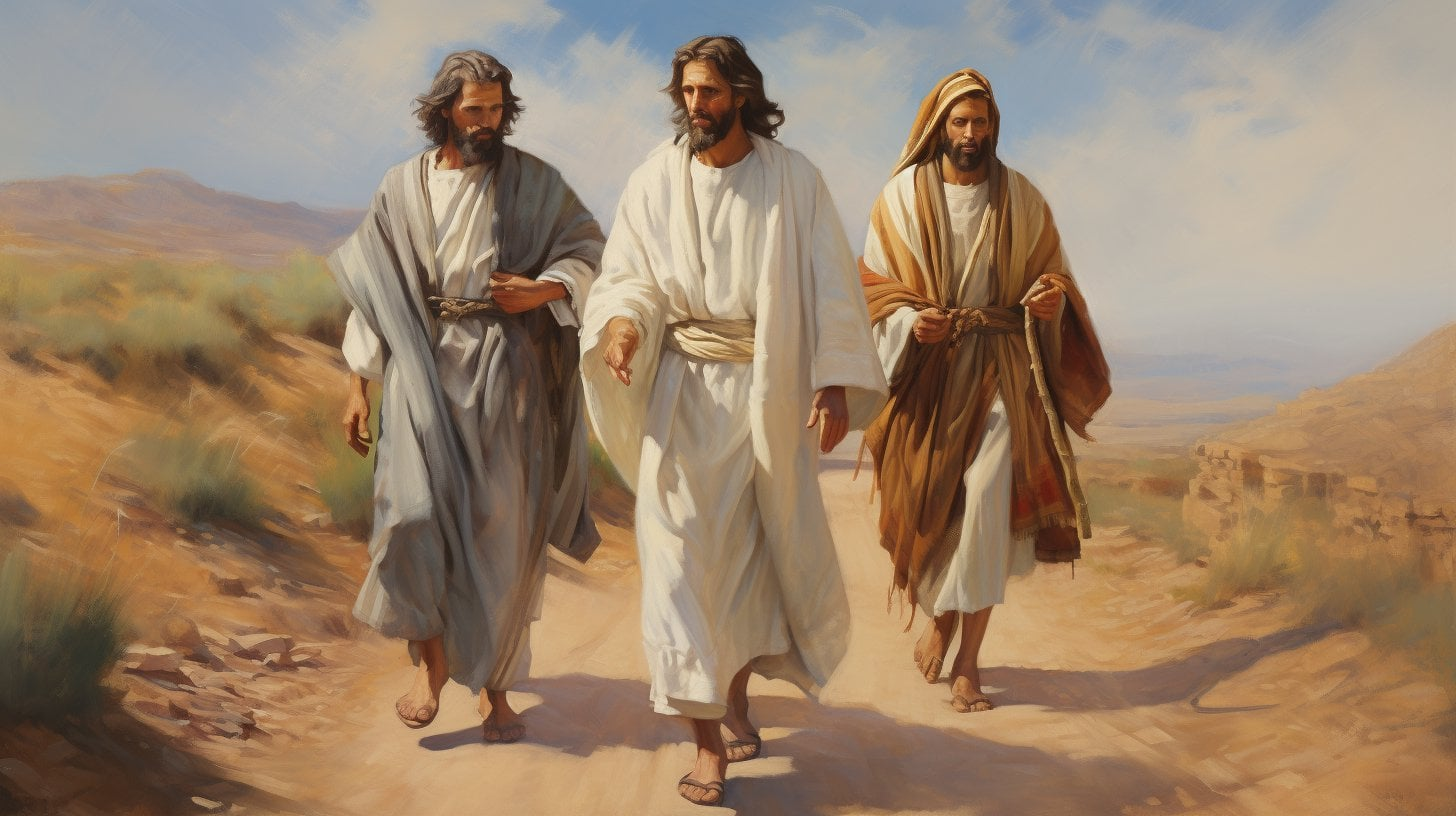 Luke 24:27
“Then beginning with Moses and with all the prophets, He explained to them the things concerning Himself in all the Scriptures.”
CHRIST IN JONAH?   YES!
Through Messianic Typology
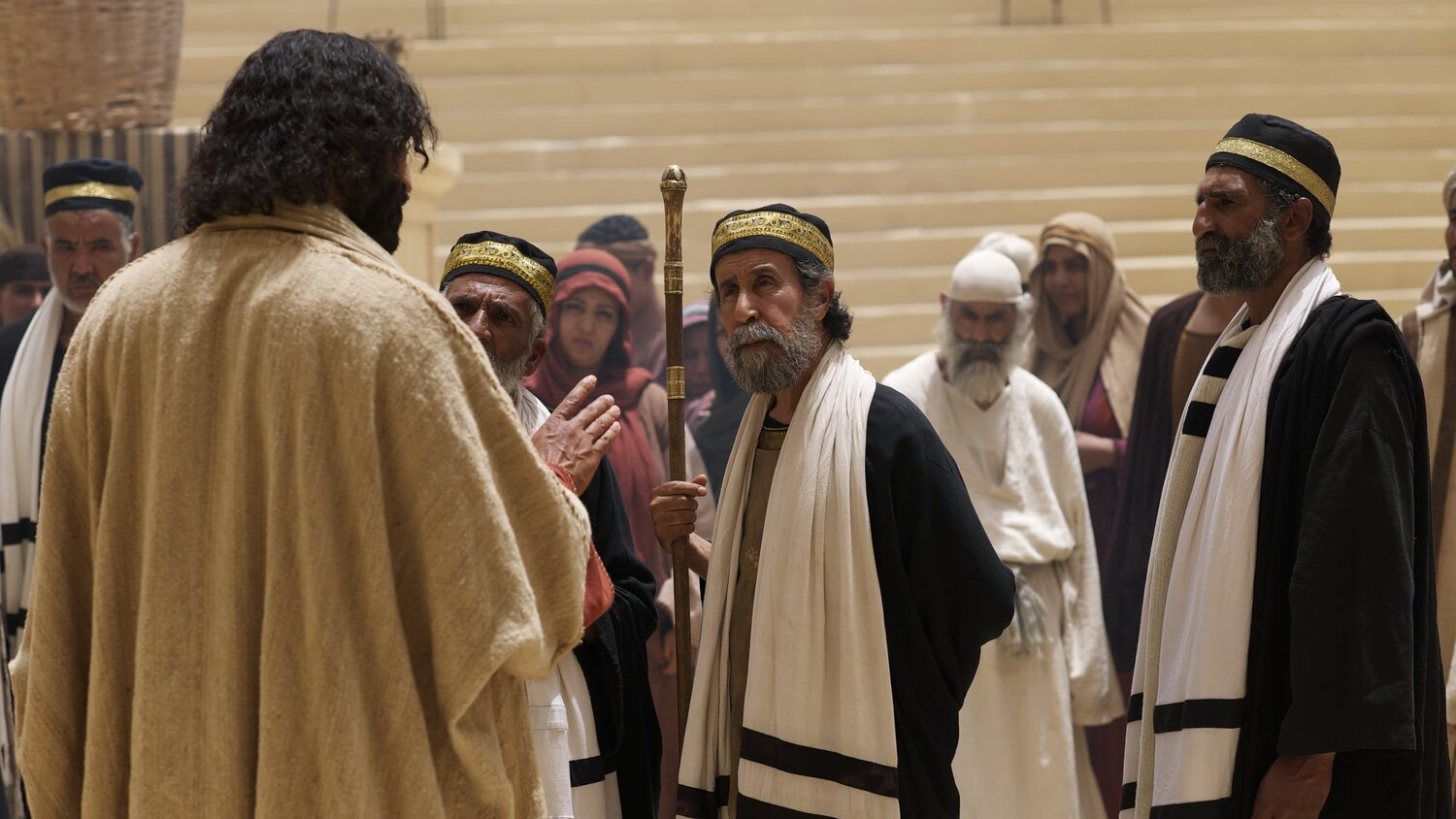 Matthew 12:39-41
39 “But He answered and said to them, ‘An evil and adulterous generation craves for a sign; and yet no sign will be given to it but the sign of Jonah the prophet; 40 for just as JONAH WAS THREE DAYS AND THREE NIGHTS IN THE BELLY OF THE SEA MONSTER, so will the Son of Man be three days and three nights in the heart of the earth. 41 The men of Nineveh will stand up with this generation at the judgment and will condemn it because they repented at the preaching of Jonah; and behold, something greater than Jonah is here.’”
CHRIST IN JONAH?   YES!
Through Messianic Typology, such as…
Typifying Jonah’s experience in the whale to Christ’s death and resurrection (Matt 12:40)
Basic Bible Interpretation
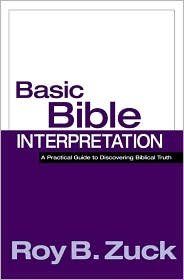 “The basis for uniting the Old and New Testaments was typology and predictive prophecy…”
Zuck, Roy B. Basic Bible Interpretation: A Practical Guide to Discovering Biblical Truth. Edited by Craig Bubeck Sr. Colorado Springs, CO: David C. Cook, 1991.
Type - typos, τύπος
“The idols [figures or images] you made to worship” (Acts 7:43)
“The tabernacle … according to the pattern [Moses] had seen” (Acts 7:44)
“Adam, who was a pattern of the One to come” (Rom. 5:14)
“You wholeheartedly obeyed the form of teaching” (6:17)
“Join with others in following my example” (Phil. 3:17)
“And so you became a model to all the believers in Macedonia and Achaia” (1 Thes. 1:7)
“We did this … in order to make ourselves a model for you to follow” (2 Thes. 3:9)
“Set an example for the believers” (1 Tim. 4:12)
“Being examples to the flock” (1 Peter 5:3)
Zuck, Roy B. Basic Bible Interpretation: A Practical Guide to Discovering Biblical Truth. Edited by Craig Bubeck Sr. Colorado Springs, CO: David C. Cook, 1991.
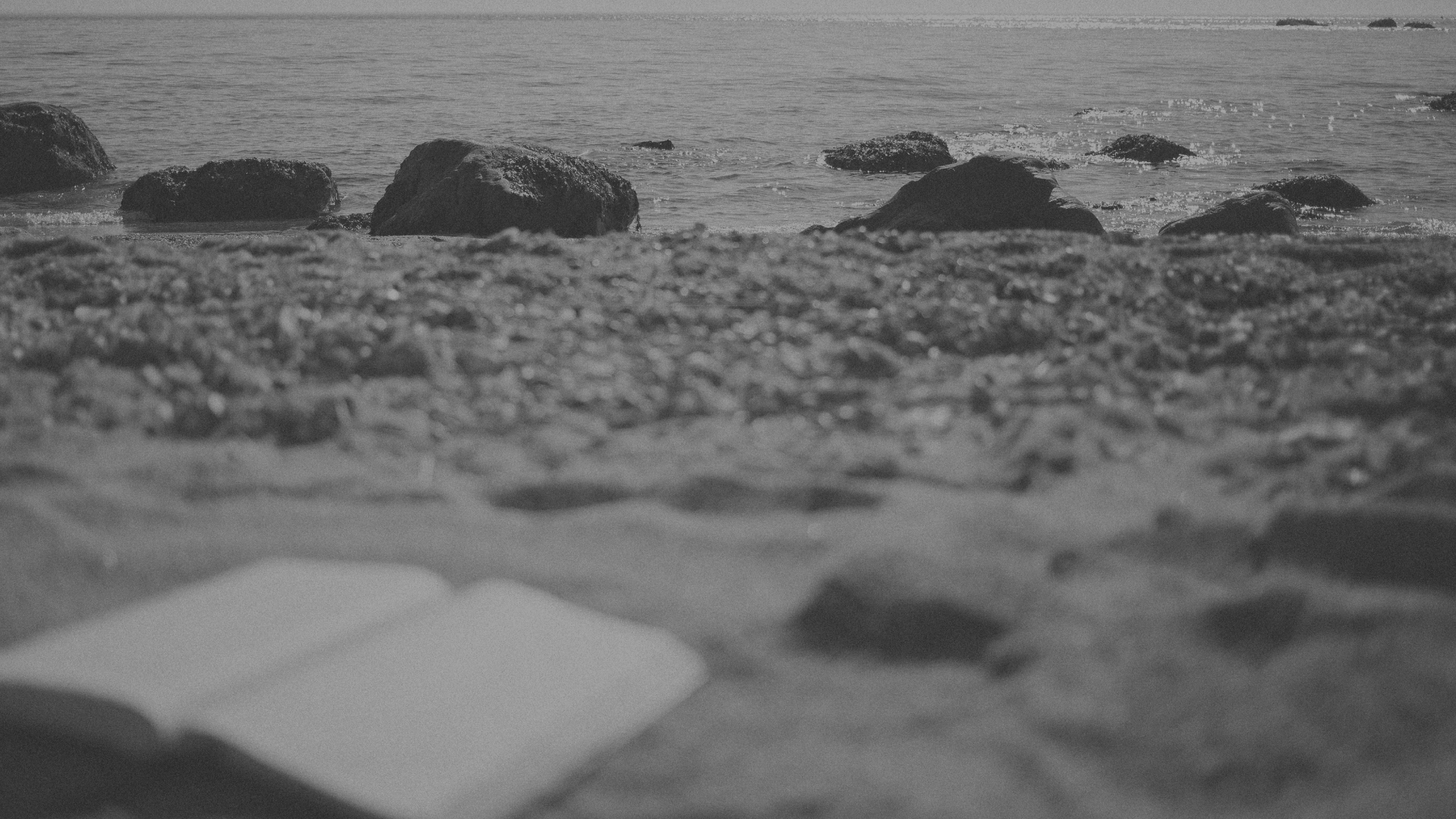 Romans 5:14
“Nevertheless death reigned from Adam until Moses, even over those who had not sinned in the likeness of the offense of Adam, who is a type of Him who was to come.”
Antitype - antitypos, ἀντίτυπος
“Corresponding to that, baptism now saves you—not the removal of dirt from the flesh, but an appeal to God for a good conscience—through the resurrection of Jesus Christ…”  (1 Peter 3:21)

“For Christ did not enter a holy place made with hands, a mere copy of the true one, but into heaven itself, now to appear in the presence of God for us…” (Hebrews 9:24)
Basic requisites when observing typology
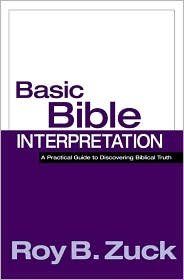 A notable resemblance or correspondence between the type and antitype
Historical reality in both the type and the antitype
A prefiguring or predictive foreshadowing of the antitype by the type
A heightening in which the antitype is greater than the type
Divine design
Zuck, Roy B. Basic Bible Interpretation: A Practical Guide to Discovering Biblical Truth. Edited by Craig Bubeck Sr. Colorado Springs, CO: David C. Cook, 1991.
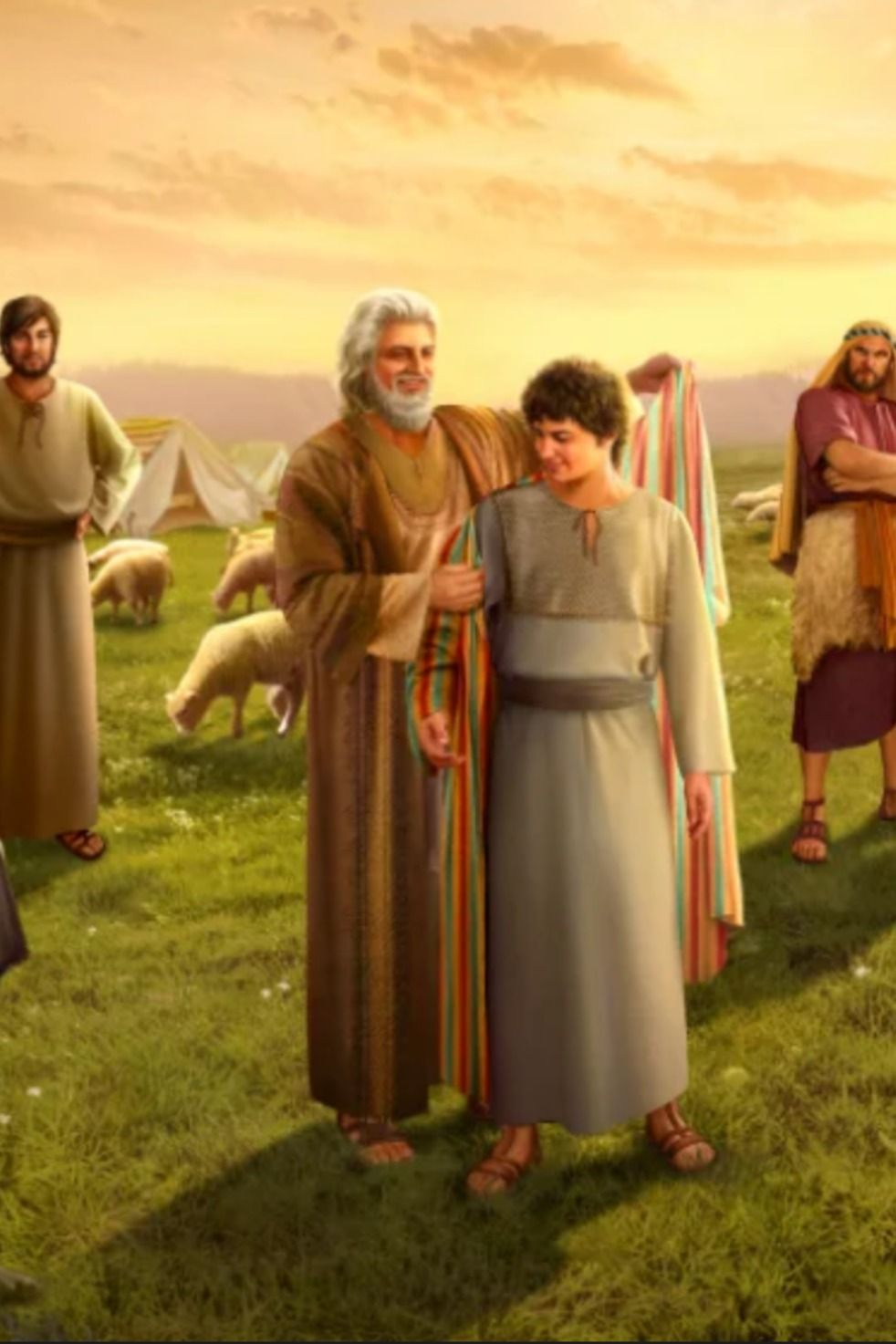 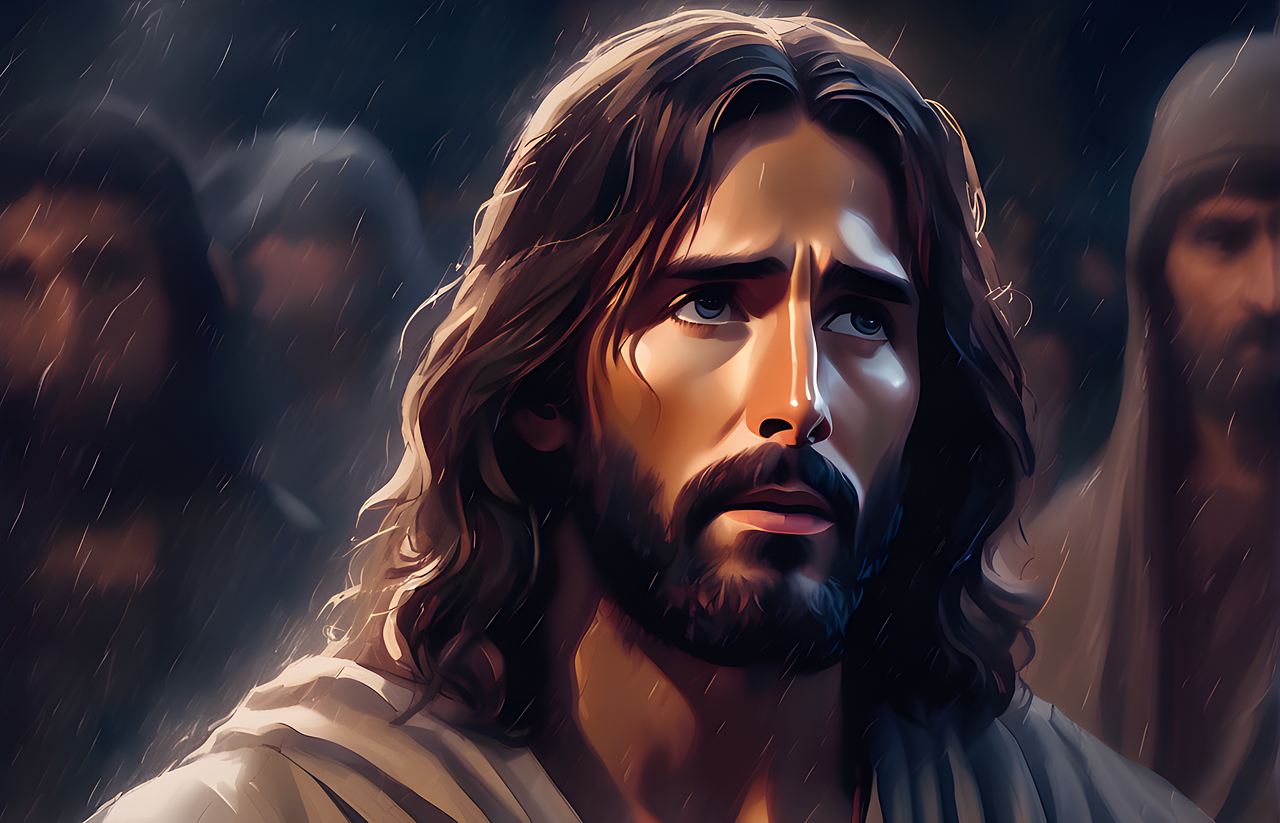 Basic requisites when observing typology
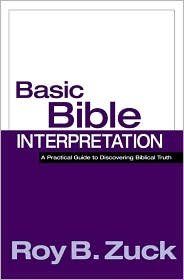 A notable resemblance or correspondence between the type and antitype
Historical reality in both the type and the antitype
A prefiguring or predictive foreshadowing of the antitype by the type
A heightening in which the antitype is greater than the type
Divine design
Zuck, Roy B. Basic Bible Interpretation: A Practical Guide to Discovering Biblical Truth. Edited by Craig Bubeck Sr. Colorado Springs, CO: David C. Cook, 1991.
Basic requisites when observing typology
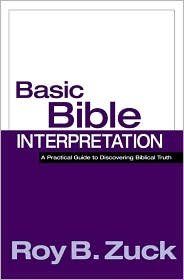 A notable resemblance or correspondence between the type and antitype
Historical reality in both the type and the antitype
A prefiguring or predictive foreshadowing of the antitype by the type
A heightening in which the antitype is greater than the type
Divine design
Zuck, Roy B. Basic Bible Interpretation: A Practical Guide to Discovering Biblical Truth. Edited by Craig Bubeck Sr. Colorado Springs, CO: David C. Cook, 1991.
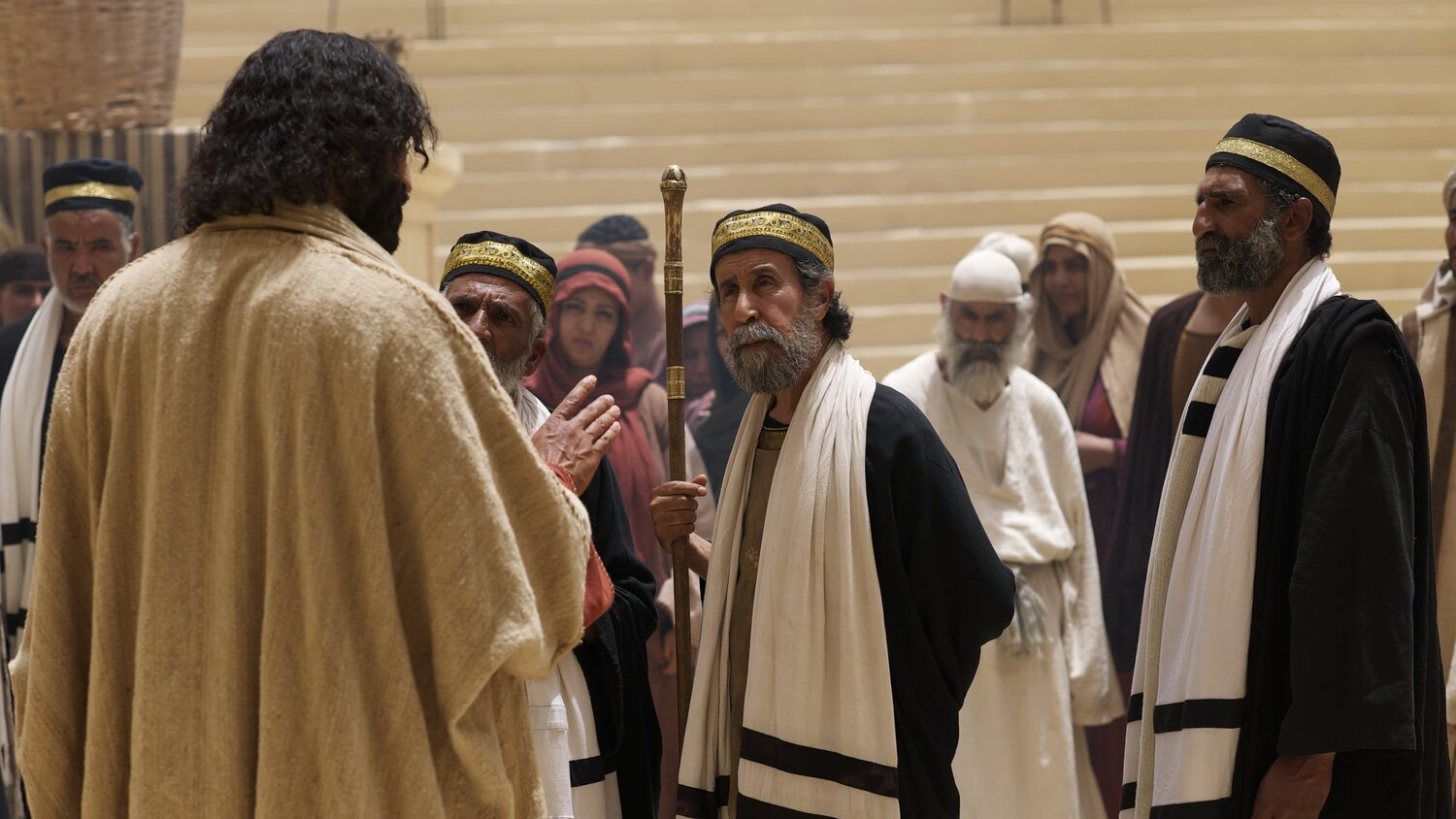 Matthew 12:39-41
39 “But He answered and said to them, ‘An evil and adulterous generation craves for a sign; and yet no sign will be given to it but the sign of Jonah the prophet; 40 for just as JONAH WAS THREE DAYS AND THREE NIGHTS IN THE BELLY OF THE SEA MONSTER, so will the Son of Man be three days and three nights in the heart of the earth. 41 The men of Nineveh will stand up with this generation at the judgment and will condemn it because they repented at the preaching of Jonah; and behold, something greater than Jonah is here.’”
Basic requisites when observing typology
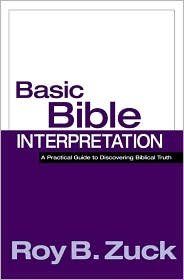 A notable resemblance or correspondence between the type and antitype
Historical reality in both the type and the antitype
A prefiguring or predictive foreshadowing of the antitype by the type
A heightening in which the antitype is greater than the type
Divine design
Zuck, Roy B. Basic Bible Interpretation: A Practical Guide to Discovering Biblical Truth. Edited by Craig Bubeck Sr. Colorado Springs, CO: David C. Cook, 1991.
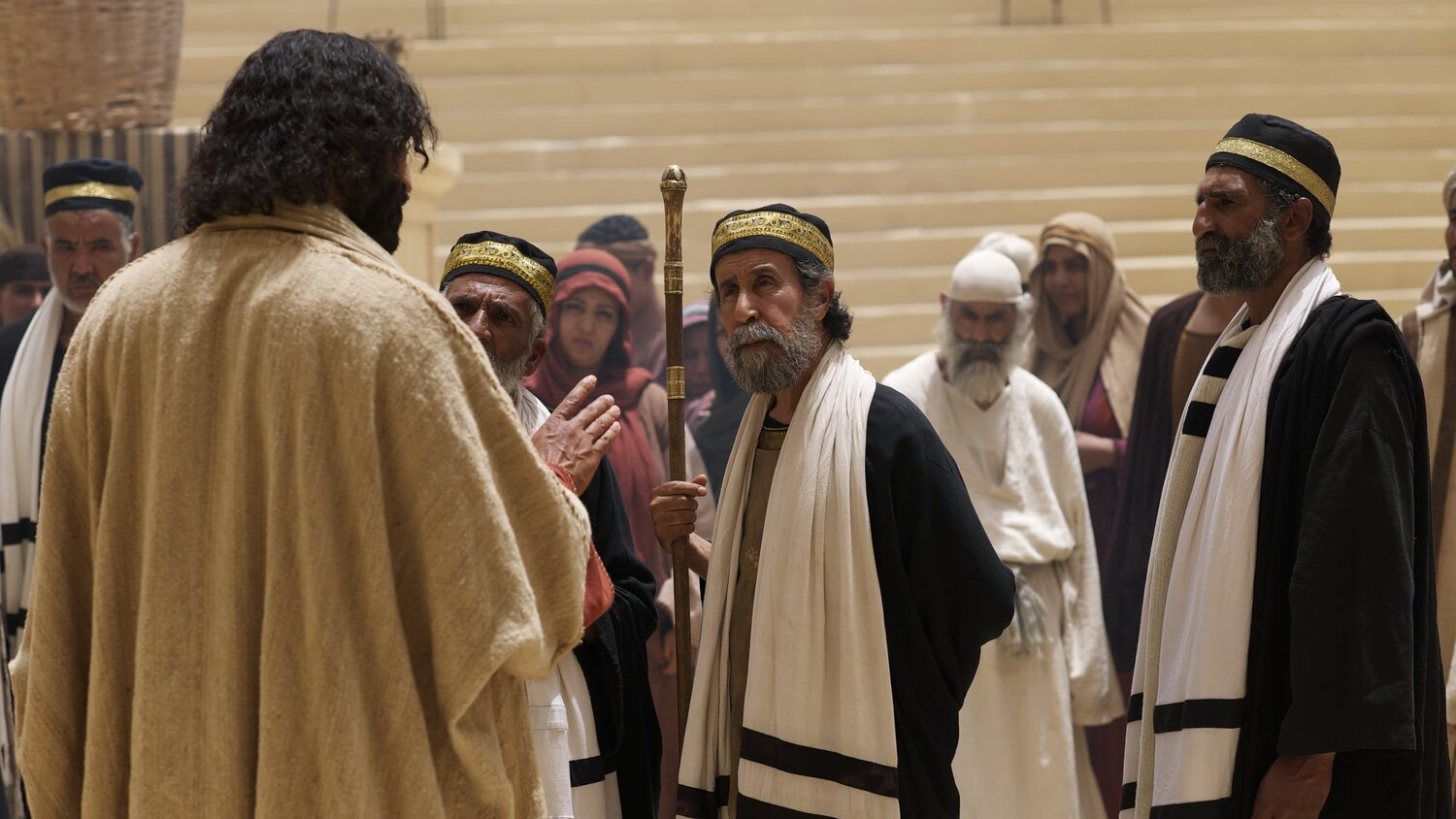 Matthew 12:39-41
39 “But He answered and said to them, ‘An evil and adulterous generation craves for a sign; and yet no sign will be given to it but the sign of Jonah the prophet; 40 for just as JONAH WAS THREE DAYS AND THREE NIGHTS IN THE BELLY OF THE SEA MONSTER, so will the Son of Man be three days and three nights in the heart of the earth. 41 The men of Nineveh will stand up with this generation at the judgment and will condemn it because they repented at the preaching of Jonah; and behold, something greater than Jonah is here.’”
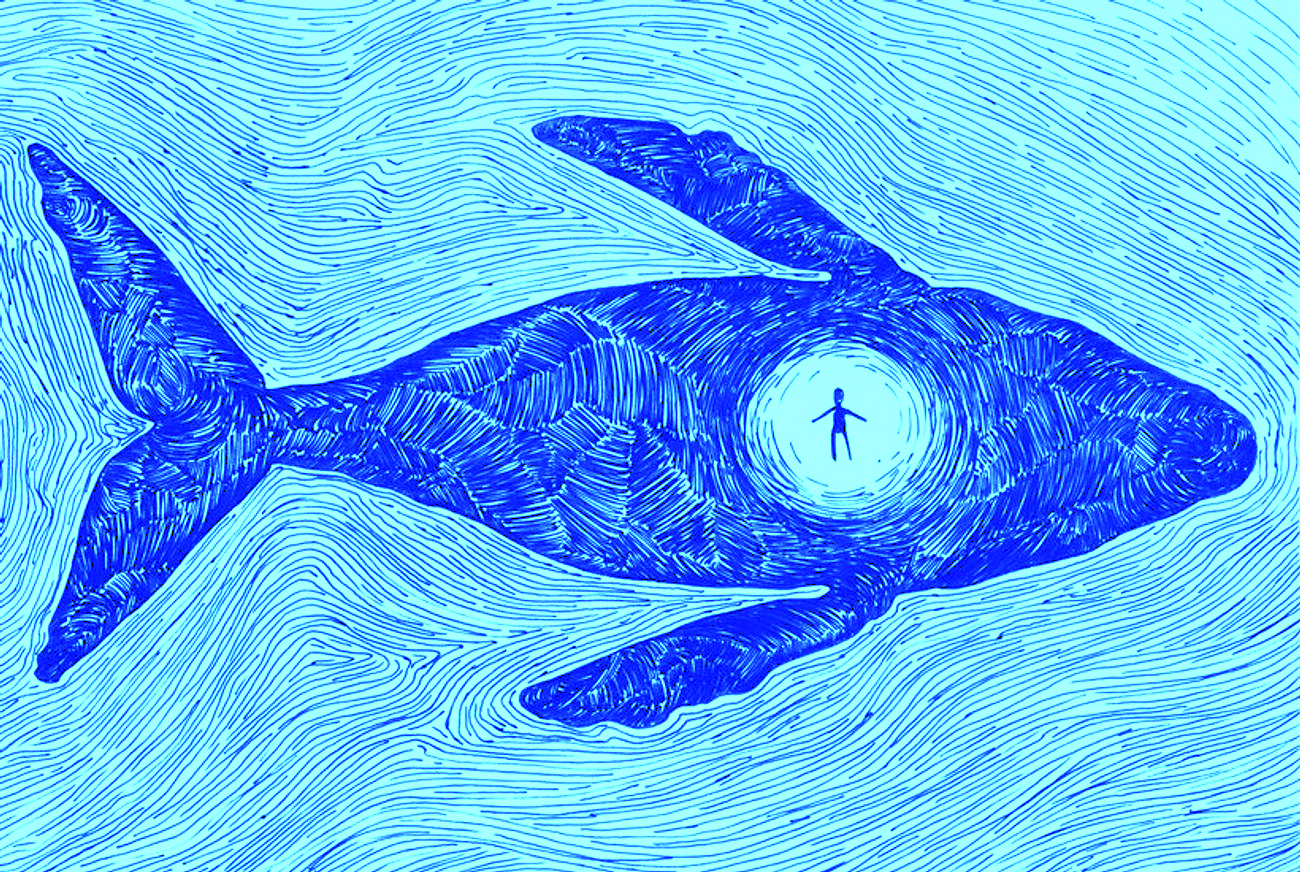 Jonah 1:17
And the LORD appointed a great fish to swallow Jonah, and Jonah was in the stomach of the fish three days and three nights.
ART BY ALMA SHEPPARD-MATSUO
CHRIST IN JONAH?   YES!
Through Messianic Typology, such as…
Typifying Jonah’s experience in the whale to Christ’s death and resurrection (Matt 12:40)
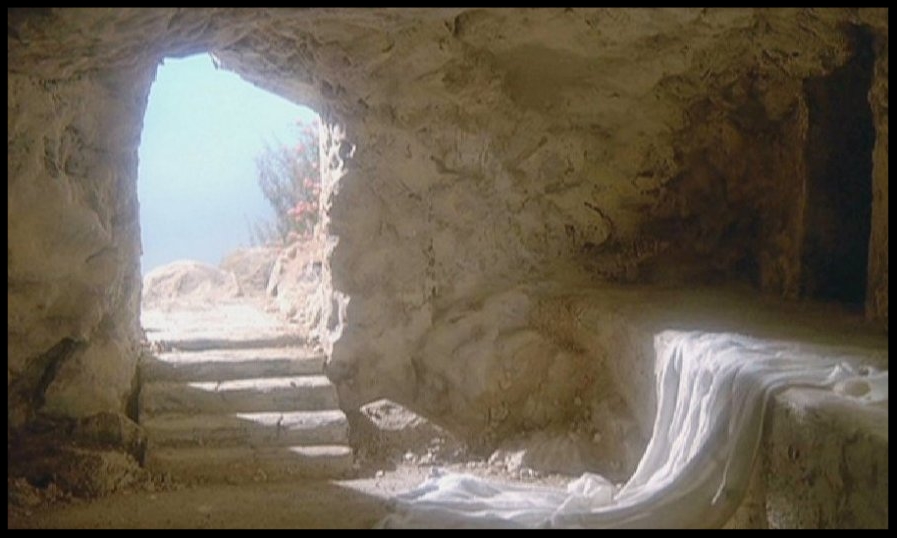 “…raised on the third day…”
Matthew 16:21
17:23
20:19
Luke 9:22
Acts 10:40
1 Corinthians 15:4
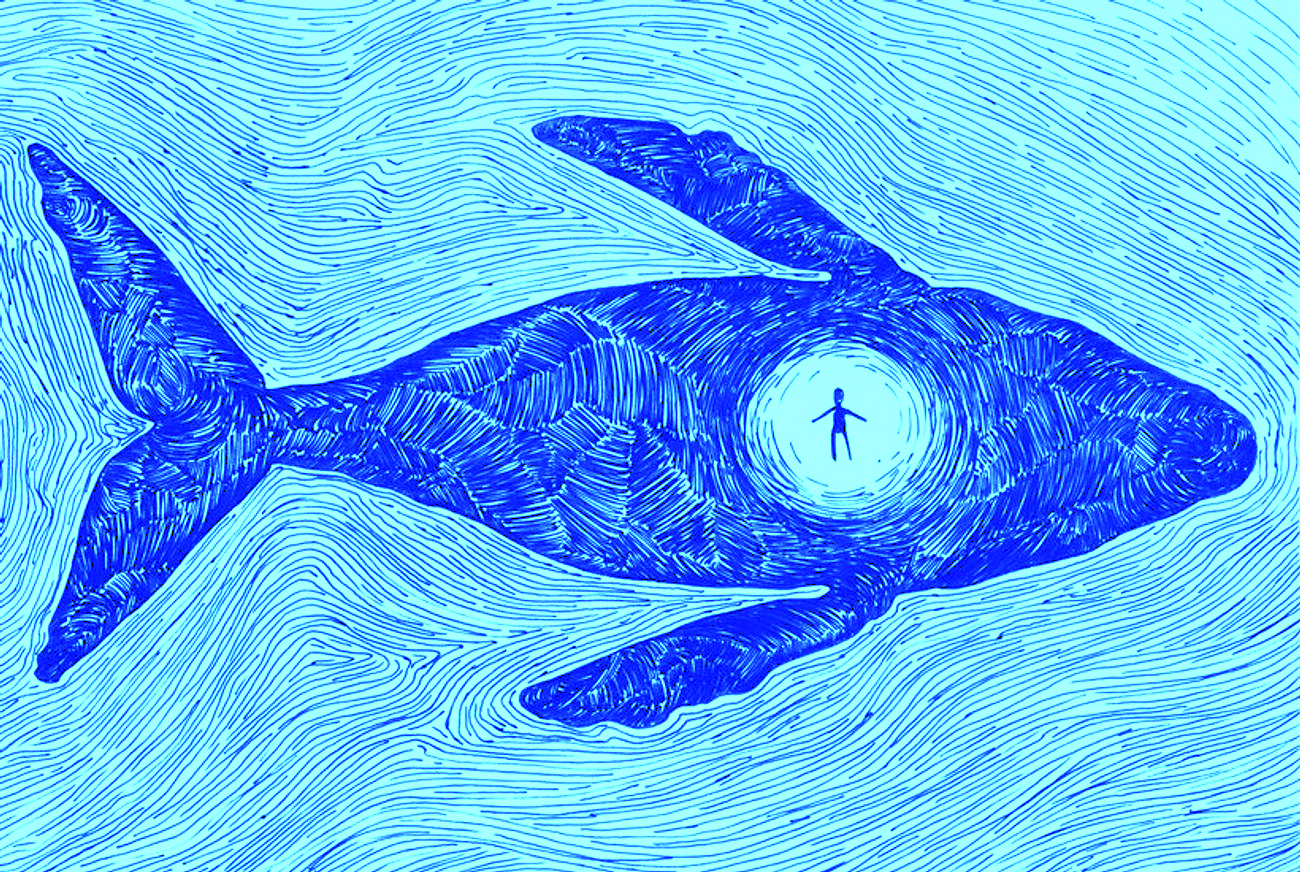 Jonah 2:1-2
Then Jonah prayed to the LORD his God from the stomach of the fish, and he said, “I called out of my distress to the LORD, And He answered me. I cried for help from the depth of Sheol; You heard my voice.
ART BY ALMA SHEPPARD-MATSUO
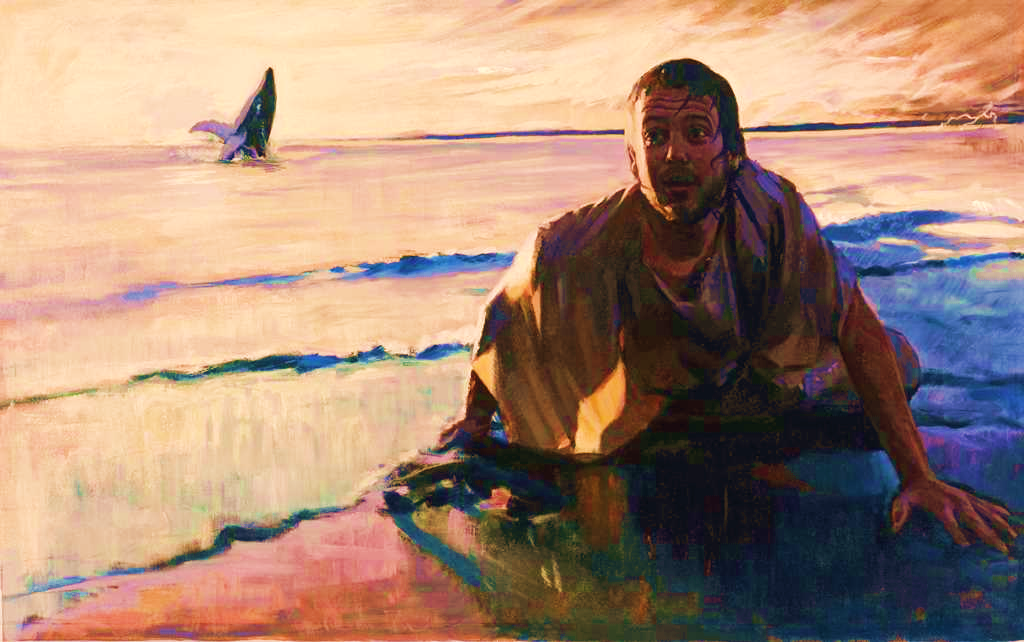 Matt 12:40
so will the Son of Man be three days and three nights in the heart of the earth.”
“for just as JONAH WAS THREE DAYS AND THREE NIGHTS IN THE BELLY OF THE SEA MONSTER,
Luke 11:30-
so will the Son of Man be to this generation.”
“For just as Jonah became a sign to the Ninevites,
CHRIST IN JONAH?   YES!
Through Messianic Typology, such as…
Typifying Jonah’s experience in the whale to Christ’s death and resurrection (Matt 12:40)
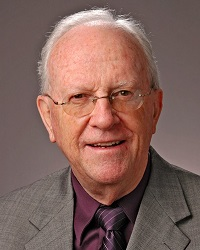 “The Sign of Jonah” by Eugene Merrill
From: The Journal of the Evangelical Theological Society
“Having been cast on the land, Jonah made his way to Nineveh to undertake his mission…it is unlikely that the story of his marvelous transportation and deliverance failed to become known and even to precede him. In any event, the confinement in the stomach of the fish with its attendant and obvious deleterious effects would surely mark Jonah physically and could not fail to make him the object of utmost curiosity. And of course one cannot rule out the possibility of divinely appointed witnesses who not only saw the regurgitation but bore testimony to it in Nineveh and all along the way. But these speculations in the final analysis are unnecessary so long as we recognize that in some manner Jonah became a sign to the Ninevites, his association with the fish being its most plausible source. The sign to which Jesus made reference must have been a major factor in the response of the city of Nineveh to the preaching of Jonah, for the acceptance of his message was apparently immediate and universal.
Merrill, Eugene H. “The Sign Of Jonah.” Journal of the Evangelical Theological Society 23, no. 1 (1980).
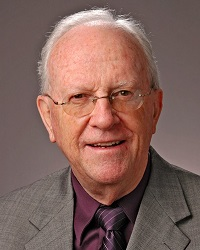 “The Sign of Jonah” by Eugene Merrill
From: The Journal of the Evangelical Theological Society
“The people, the king, and even the animals were clothed in sackcloth to demonstrate the sincerity of the city’s repentance. Whether the king was Ashur-dan III or not there is no basis in light of the sparse documentation that does exist to deny the historical integrity of the Jonah story and the reality of the sign that brought city-wide repentance to Nineveh. Since the Lord Jesus, according to both Matthew and Luke, spoke of Jonah as constituting in himself a sign to Nineveh, a sign so persuasive that the population from king to peasant repented, something in Jonah’s experience must be found to provide adequate explanation for his effectiveness. In Matthew, attention is drawn to Jonah…in the belly of the fish for three days and three nights, but since Luke specifies that Jonah was a sign to Nineveh that experience in the fish must have been communicated to the Assyrian capital and have become to the Ninevites a sign that Jonah was a divine messenger. Such a sign would be particularly convincing to a people whose aetiology taught them that their city had been founded by a fish-god.
Merrill, Eugene H. “The Sign Of Jonah.” Journal of the Evangelical Theological Society 23, no. 1 (1980).
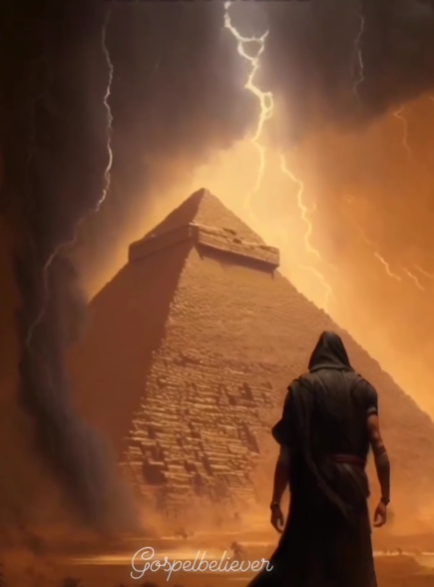 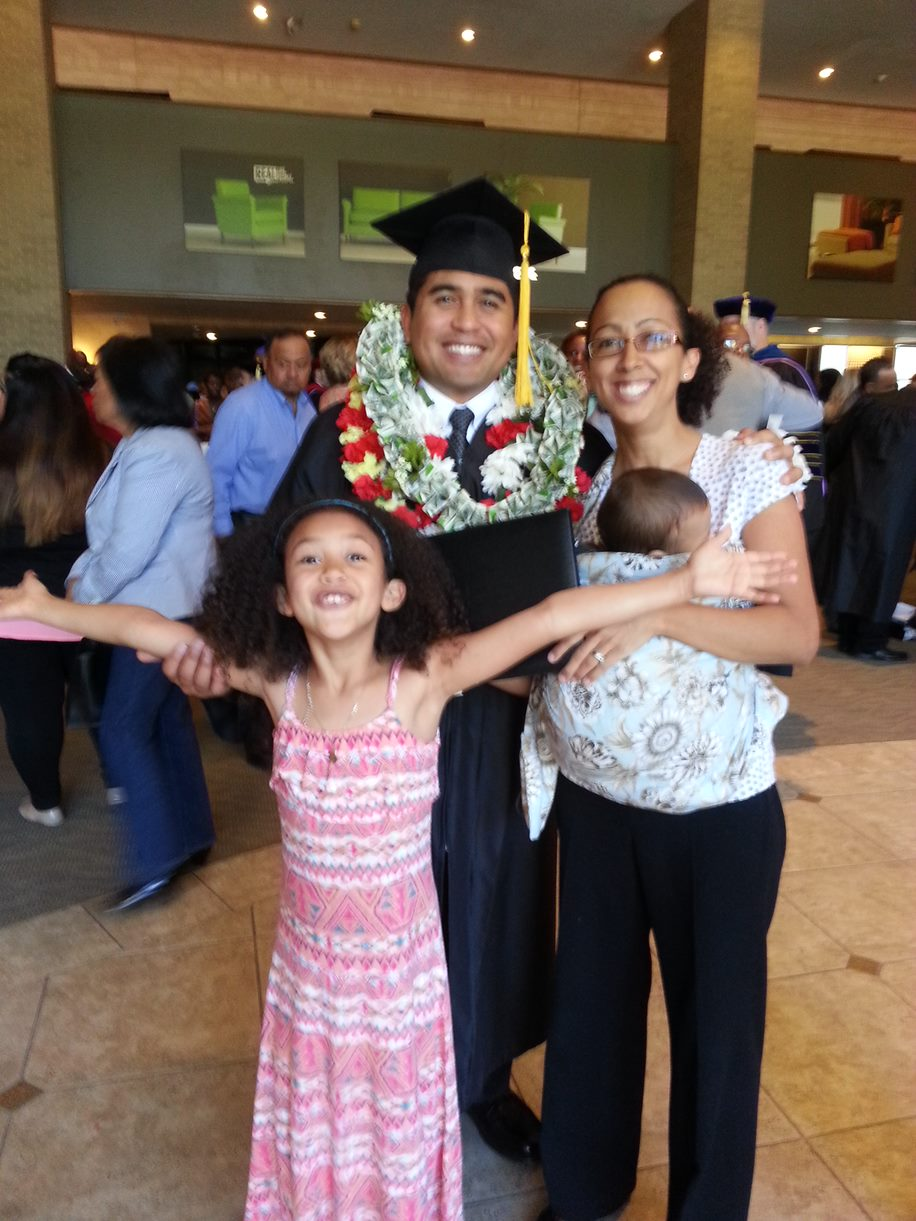 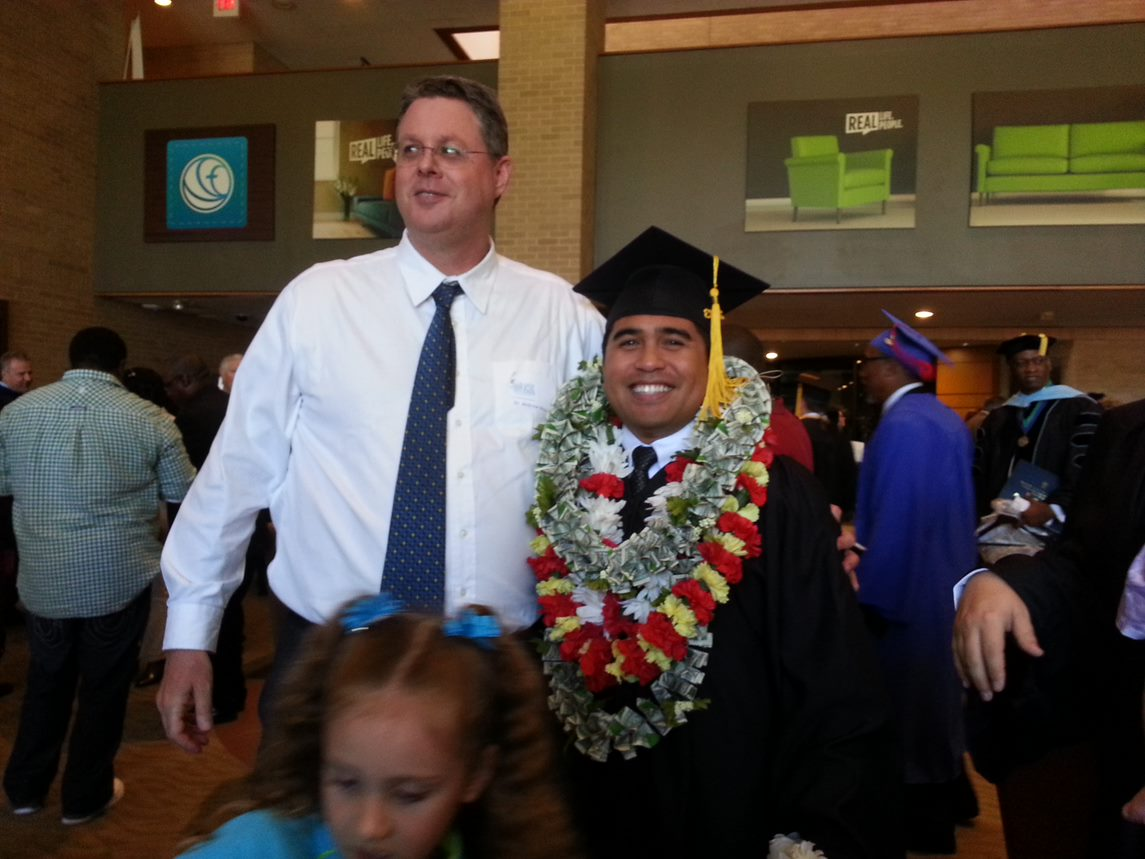 JONAH: AN INTRODUCTION, PART 3
Why was it written? (Purpose) Expose Israel’s ethnocentrism and encourage national repentance
What’s in it? (Survey) Defiance (1-2) Compliance (3-4)
Christ in Jonah? Yes, through Messianic typology
What makes this book unique?
Structure of the book?
Outline of book?
What makes this book unique?
God’s relentless love, grace, and mercy towards man.
God’s sovereignty
Disobedience may bring turmoil in the believer’s life
 Israel's missionary purpose
An example of a proper response to God
JONAH: AN INTRODUCTION, PART 3
Why was it written? (Purpose) Expose Israel’s ethnocentrism and encourage national repentance
What’s in it? (Survey) Defiance (1-2) Compliance (3-4)
Christ in Jonah? Yes, through Messianic typology
What makes this book unique?
Structure/Outline of the book?
WHAT’S IN THE BOOK?: A SURVEY
Jonah’s Prideful Defiance (1-2)
Jonah’s Reluctant Compliance (3-4)
Structure & Outline of Jonah
Jonah’s Prideful Defiance (1-2)
God’s commission to Jonah (1:1-2)
Jonah’s flees from God (1:3)
Jonah, the culprit (1:7-9)
Jonah, man overboard (1:10-16)
Jonah saved by the fish (1:17)
Outline adapted from Jonah Argument, by Andy Woods, 2007.
Structure & Outline of Jonah
Jonah’s Prideful Defiance (1-2)
I. Jonah’s Prayer (2)
Jonah’s psalm of thanksgiving (2:2-9)
Call to God (2)
Recalls his dire circumstances (3-6)
Remembers God (7)
Praises God (8-9)
Jonah ejected from the fish (2:10)
Outline adapted from Jonah Argument, by Andy Woods, 2007.
Structure & Outline of Jonah
2.   Jonah’s Reluctant Compliance (3-4)
God recommissions Jonah (3:1-2)
Jonah the preacher (3:3-4)
Nineveh’s response (3:5-10)
Outline adapted from Jonah Argument, by Andy Woods, 2007.
Structure & Outline of Jonah
2.   Jonah’s Reluctant Compliance (3-4)
Jonah bad attitude (4:1-4)
God rebukes Jonah (4:5-11) 	
Jonah sulks (5-6)
Jonah’s suicidal (7-8)
Jonah reasons (9)
Jonah learns (10-11)
Outline adapted from Jonah Argument, by Andy Woods, 2007.
JONAH: AN INTRODUCTION, PART 3
Who wrote it?  Jonah
When was it written?  770-750 BC
Who was it written to?  Israel
Historicity of the book?  Fact!
Genre of the book? Historical Narrative
What is it all about? (Message) To showcase God’s universal love and plan of redemption which extends beyond Israel to include all nations
JONAH: AN INTRODUCTION, PART 3
Why was it written? (Purpose) Expose Israel’s ethnocentrism and encourage national repentance
What’s in it? (Survey) Defiance (1-2) Compliance (3-4)
Christ in Jonah? Yes, through Messianic typology
What makes this book unique?
Structure/Outline of the book?
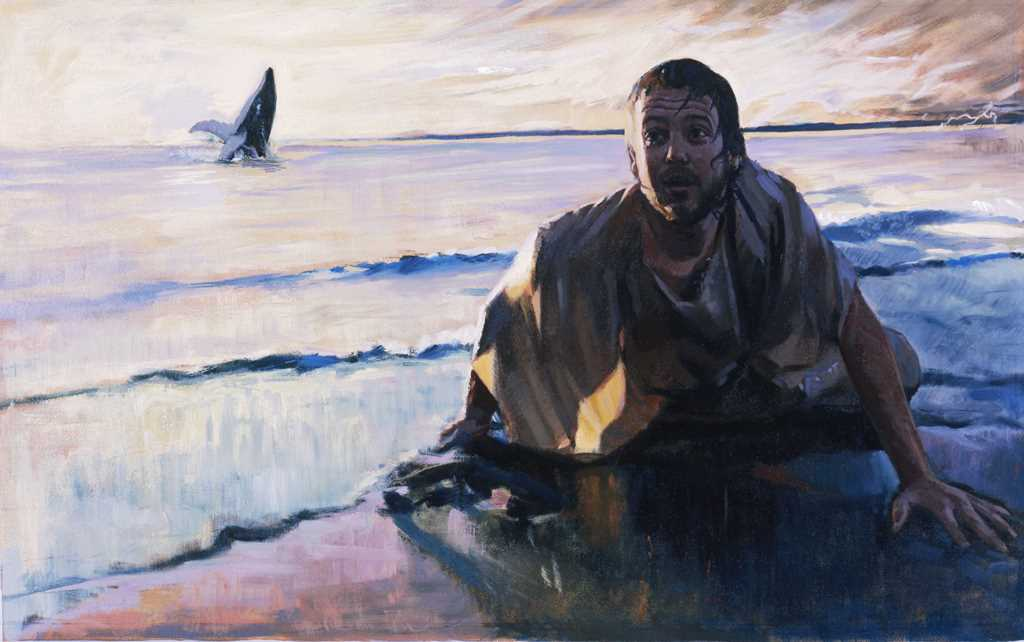 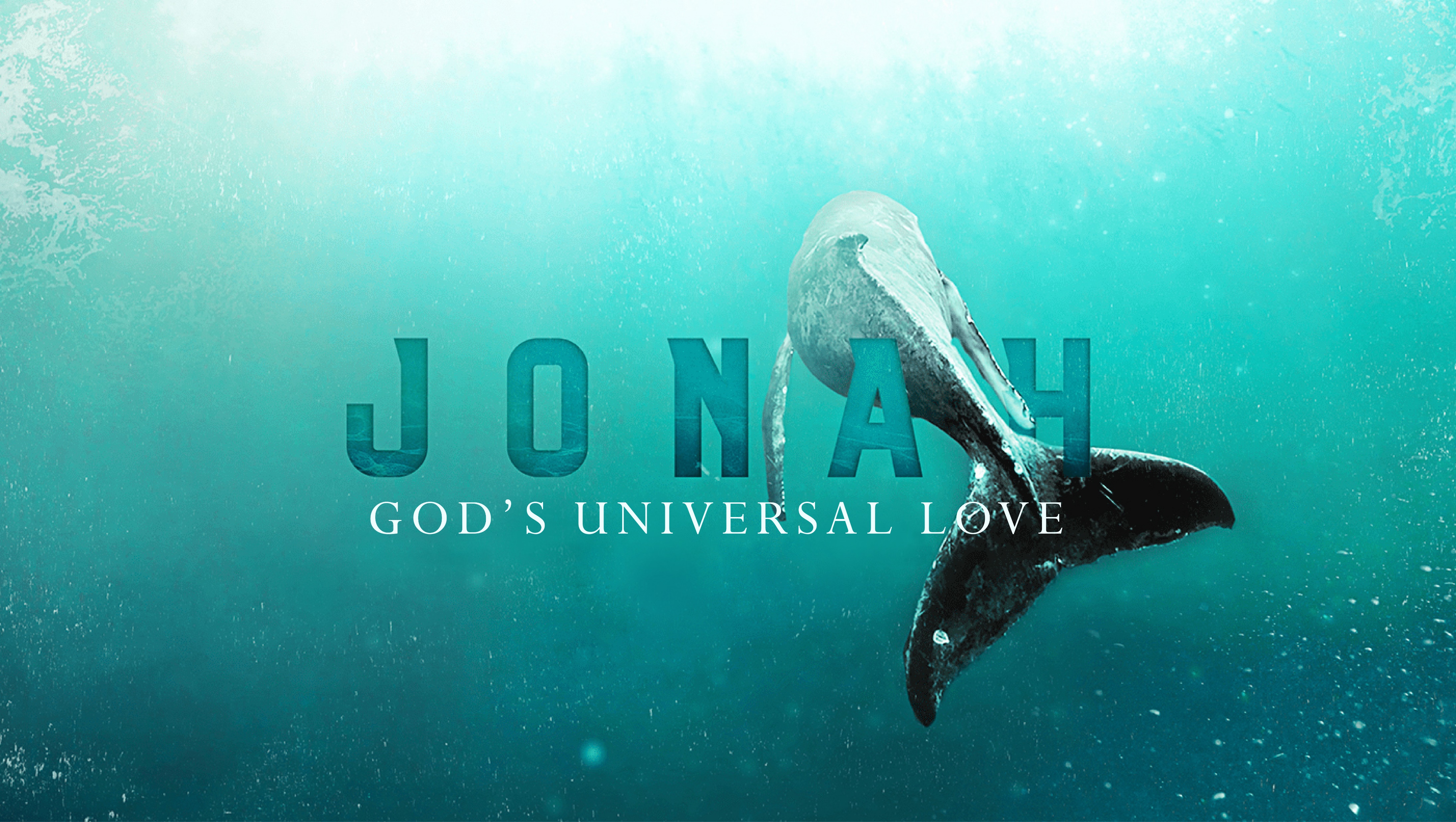